1. 상온에서의 이상적 상태를 생각해보면 1기압 상온에서의 water가 가장 안정한 상태인데, 이 경우 강의실에 물을 놓아두었을 때 증발하는 이유를 설명할 수 없다. 이 문제의 답은 강의실에서의 수증기의 분압을 이용하여 생각해볼 수 있다. 1기압 상온에서의 수증기의 분압은 그래프에서의 기준점인 0.004%와 비슷한 분압이고, 상온은 0.01C 보다 높으므로 이를 그래프에 표현해보면 노란점이다. 따라서 수증기가 가장 안정한 상태임을 알 수 있다.2.물의 온도가 높아져 증기압이 대기압보다 커지게 되면 끓게 되는데 이때의 온도를 끓는 점이라고 한다. 높은 산에 올라갔을 때 대기압이 낮아지게 되고, 따라서 물이 100C 보다 낮은 온도에서 끓게 된다. 그래서 주위 압력을 높여주기 위해서 밥솥 위에 돌을 올리기도 한다. 또한 내부 압력을 높여주기 위해서 평지보다 더 많은 양의 물을 부어야 한다.3.김이 서리는 현상은 실내의 수증기가 차가운 창문에 닿아 액화되기 때문에 일어난다. 이때 에어컨을 틀면 온도가 낮아지게 되고, 김이 서린 것을 없앨 수 있다. 이 과정을 그래프에 표현해보면 파란색 점이 검은색 점으로 변하게 되어 김이 사라지게 된다. 또한 에어컨에는 제습 효과도 있다. 즉, 공기 중 수증기가 액화 되면 그 온도에 맞는 수증기 분압을 맞추기 위해서 김이 다시 기체가 된다. 때문에 에어컨 바람으로 김을 없앨 수 있다.
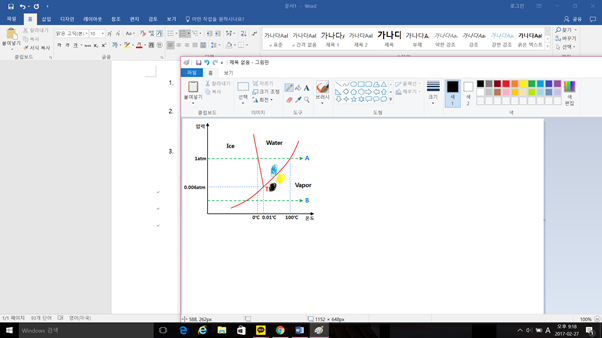